Curso E-learningLos signos de puntuación
Yoliberth Camacho Sánchez
Profa. Laylannie torres gonzález
Etel 600
9 de noviembre de 2014
Plataforma Educativa
Estructura del Curso
Introducción
Voki
Descripción del Curso
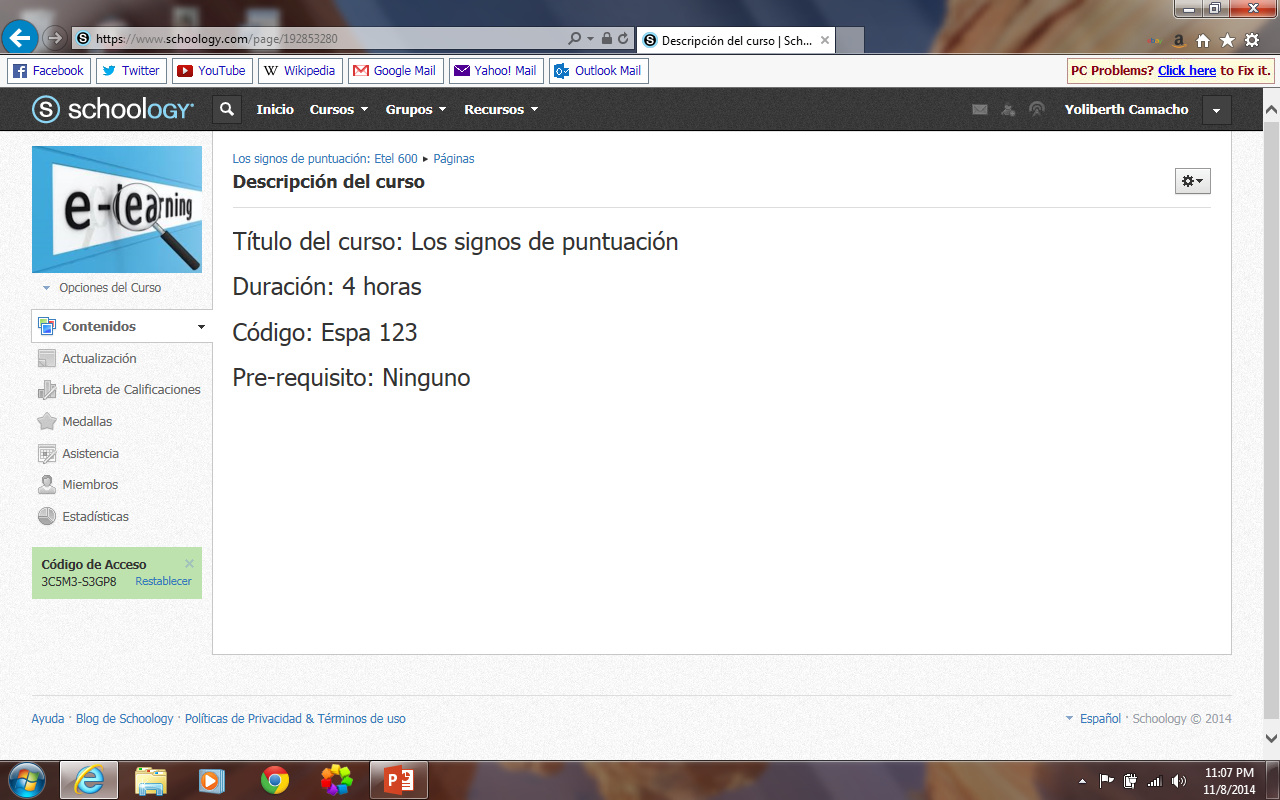 Objetivos Generales
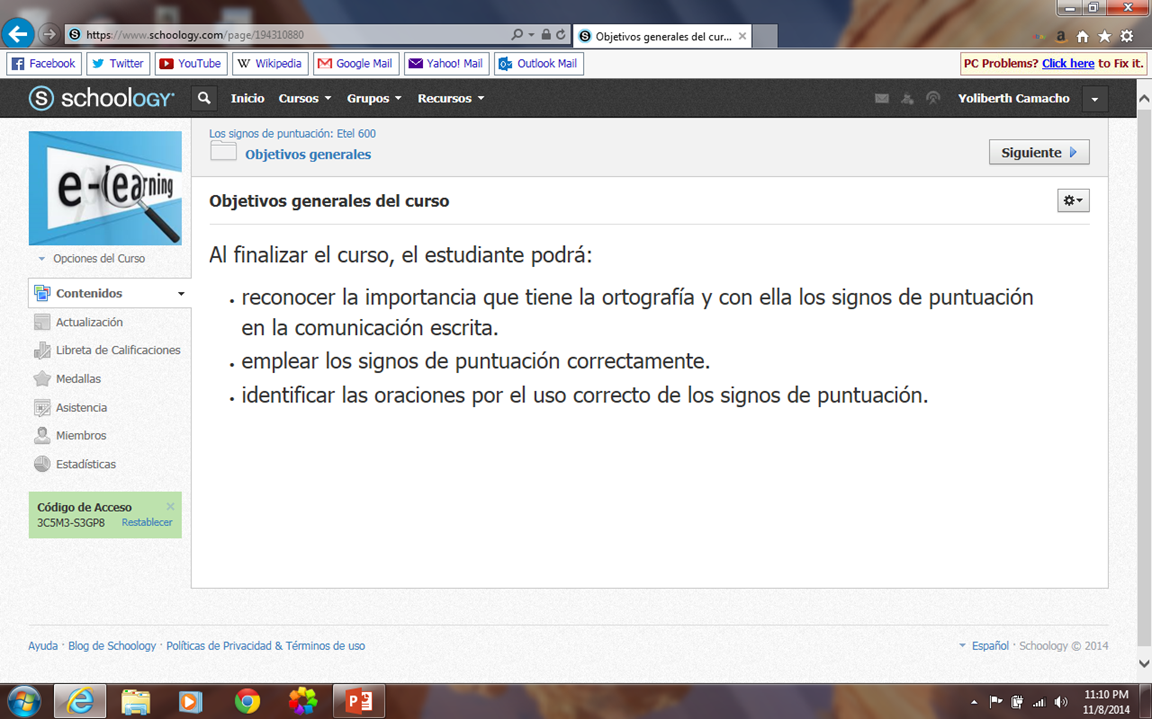 Definición de Ortografía
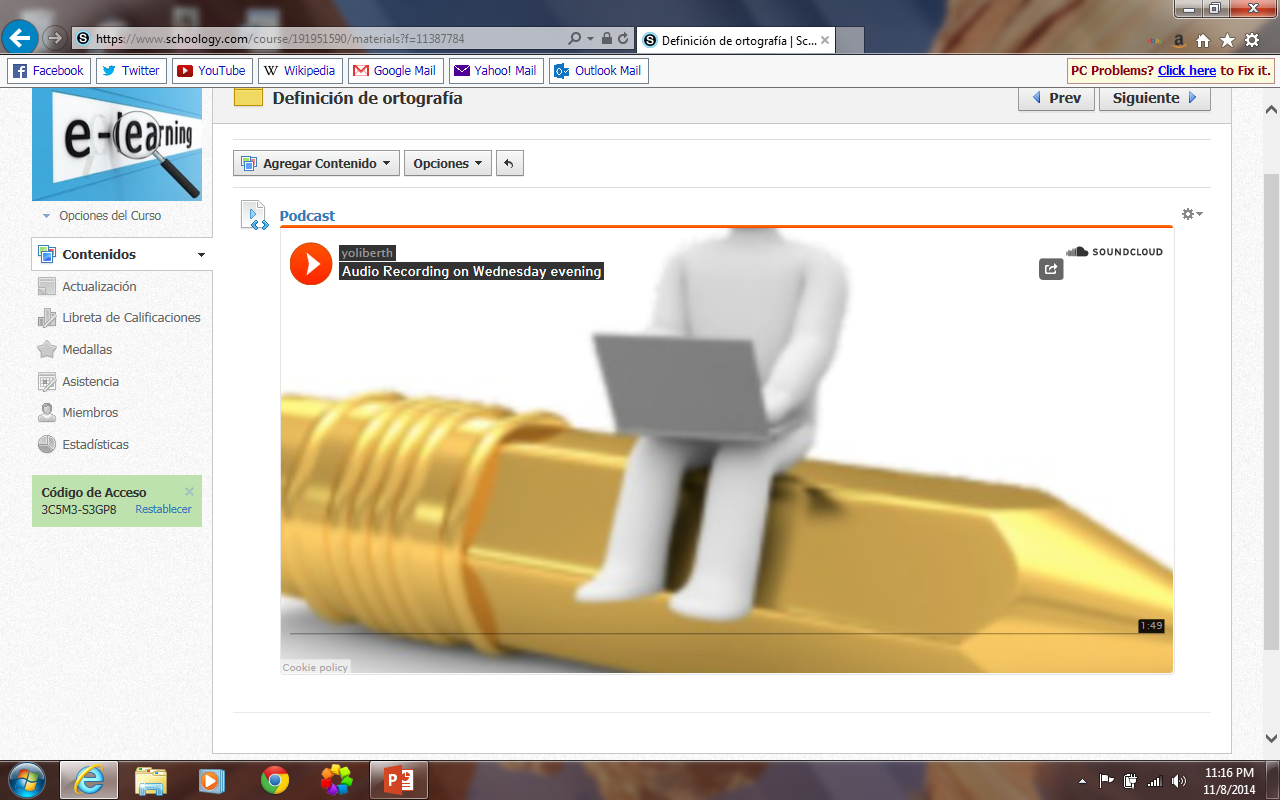 Módulos
El Punto
Objetivos Específicos
Teoría
Ejercicio de Práctica
Prueba Corta
La Coma
Objetivos Específicos
Teoría
Ejercicio de Práctica
Prueba Corta
El Punto y Coma
Objetivos Específicos
Teoría
Ejercicios de Práctica
Prueba Corta
Repaso
Vídeo PowToon
Evaluación Final
Thatquiz.org
Conclusión
Los espacios de comunicación que se han creado por el avance de las Tecnologías de Información y Comunicación hacen de las plataformas educativas un medio cada vez más popular y aceptado.  Esta herramienta permite contar con un espacio virtual en Internet que permite gestionar un curso debido a todas las herramientas que posee.  Estas herramientas optimizan el curso aportando dinamismo, variedad y estructuración.
	El e-learning facilita los procesos de enseñanza-aprendizaje en los aprendices y se ajusta de acuerdo a sus necesidades.  La plataforma utilizada para crear el curso, Schoology, como tantas otras; brinda la libertad de crear, utilizar y estudiar un curso.  Permite al profesor gestionar los contenidos por medio de herramientas diseñadas para este propósito que permiten organizar la información en forma de archivos.
	Entiendo  que las plataformas educativas cumplen con el fin de la educación a distancia como también complementan la educación presencial.
Referencias
Bigloo.  (s.f.).  La importancia de la ortografía.  Recuperado de http://estadodetamaulipas.bligoo.com.mx/la-importancia-de-la-ortografia#.VFLjOjTF_6I

Charcas, G.  (2009).  Plataformas Educativas.  Recuperado de http://plataformas- educativas.blogspot.com/

Emaze.  (2014).  Presentación El punto.  Recuperado de http://www.emaze.com/

Emaze.  (2014).  Presentación El punto y coma.  Recuperado de http://www.emaze.com/

Emaze.  (2014).  Presentación La coma.  Recuperado de http://www.emaze.com/

PowToon.  (2012-2014).  PowToon Create.  Recuperado de www.powtoon.com/

Rosarion, J.  (2007).  Nuestro Idioma Español.  Recuperado de CD-ROM del programa Jean Explora 	Nuestro Idioma Español.

SoundCloud.  (2014).  Creación de Podcast.  Recuperado de https://soundcloud.com/

Thatquiz.  (2014). Math test activities for students and teachers of all grade levels.  Recuperado de https://www.thatquiz.org/

Voki.  (2014).  Creción del Voki.  Recuperado de http://voki.com/